Illinois Department of Healthcare and Family Services
Fiscal Year 2019 Budget
Bruce Rauner, Governor
Felicia F. Norwood, Director
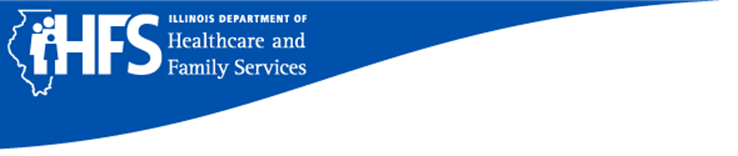 HFS Mission
The Department of Healthcare and Family Services is committed to:
Ensuring quality healthcare coverage at sustainable costs;
Empowering people to make sound decisions about their well‐being;
Maintaining the highest standards of program integrity on behalf of the citizens of Illinois; and,
Ensuring that families have the opportunities they deserve by establishing and enforcing child support obligations
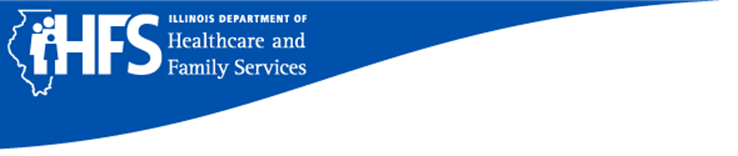 Child Support Services
Division of Child Support Services (DCSS) serves about 500,000 families who receive TANF and Medical Assistance or do not receive government assistance, but still need child support services
In Fiscal Year 2017, for the thirteenth straight year, the Department achieved collections of more than $1 billion, with a total of $1.42 billion – most of it passed on to families
HFS expects to collect $1.44 billion in child support during Fiscal Year 2018 and $1.46 billion in Fiscal Year 2019
Implemented the Income Shares model, creating a more equitable method for allocating economic support for children
Fiscal Year 2019 budget assumes that only 15 cents of every child support services operational dollar comes from the General Revenue Fund
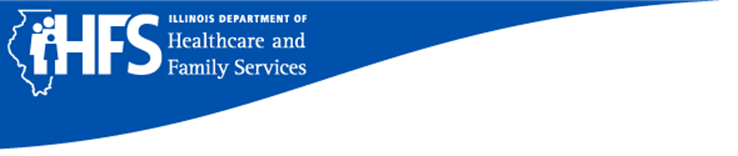 Providing Healthcare Coverage
HFS is the largest insurer in Illinois

Current Medical Assistance Enrollment (November 2017): 3.08 million*
Children: 1.44 million
Seniors:  201,089
Adults with Disabilities:  244,828
Other Adults: 572,646
ACA Adults: 619,951

* Excludes enrollees in partial benefit programs
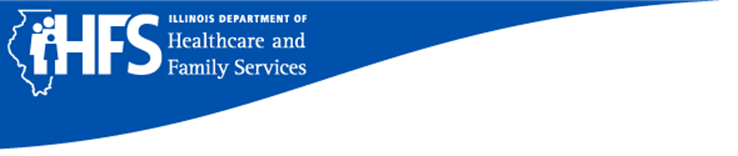 Medical Assistance Average Enrollment
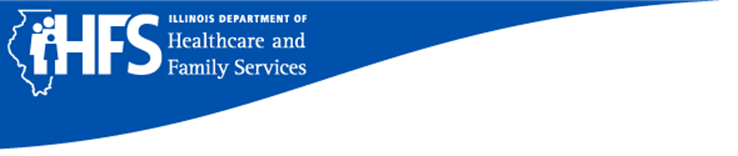 Medical AssistanceFiscal Year 2019 Budget Highlights
Maintains current Medical Assistance eligibility and services
Including coverage for low income individuals under the Affordable Care Act (ACA)

Includes Medicaid Transformation Funding
1115 federal demonstration waiver and state plan amendments to better integrate physical and behavioral healthcare for Medicaid clients

Assumes over 80% of clients enrolled in HealthChoice Illinois, the Medicaid Managed Care reboot

Reflects a hospital assessment to preserve access to hospital services for Medicaid beneficiaries
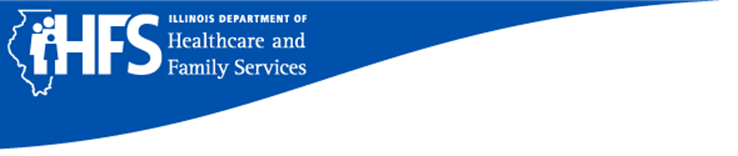 Medical AssistanceFiscal Year 2019 Budget Highlights
Fiscal Year 2018 Supplemental Appropriation Requests
$442.8 million General Revenue Fund deposit to the Healthcare Provider Relief Fund (HPRF) to address the Fiscal Year 2018 HPRF cash shortfall resulting from a previously requested deposit that was not appropriated

$50.9 million addition to the Medical Assistance General Revenue Fund appropriation to fund unbudgeted cost increases resulting from the Fiscal Year 2018 Budget Implementation Bill 

Fiscal Year 2019 budget includes appropriation levels sufficient to allow HFS to continue processing Medical Assistance bills to the Comptroller on a timely basis
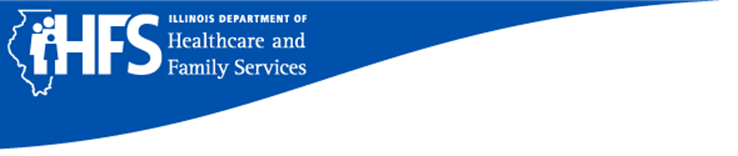 Medical AssistanceFiscal Year 2019 Budget Reductions
4% provider rate reduction
Six months savings assumed in Fiscal Year 2019 – approximately $150 million

Rescission of certain programmatic and reimbursement changes contained in the Fiscal Year 2018 Budget Implementation Bill
 - approximately $25 million savings
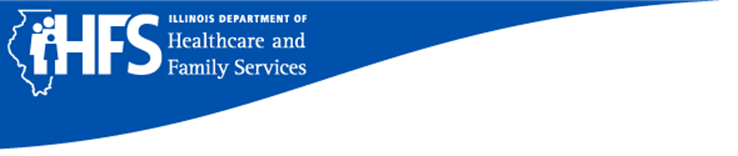 Affordable Care Act (ACA) Enrollment
619,951 enrolled under the ACA as of November 2017
Costs offset by high federal match rate for newly eligibles
Federal government paid 100% of costs through December 31, 2016
Match rate declined to 95% on January 1, 2017 and 94% on January 1, 2018; reduces to 93% effective January 1, 2019
Decreases to a floor of 90% on January 1, 2020
646,185 estimated average monthly enrollment in Fiscal Year 2018
654,634 projected average monthly enrollment in Fiscal Year 2019
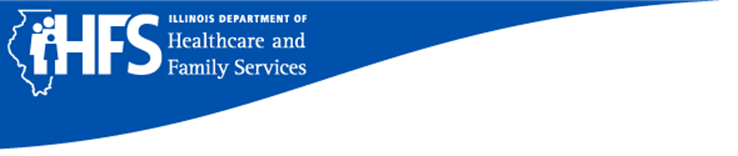 Affordable Care Act (ACA) Estimated Cost
Fiscal Year 2018: $3.28 billion
General Revenue & Related Funds: $2.59 billion
$142.4 million net state cost
Cook County: $0.69 billion
$38.0 million net Cook County cost

Fiscal Year 2019: $3.35 billion
General Revenue & Related Funds: $2.50 billion
$162.2 million net state cost
Cook County: $0.86 billion
$55.7 million net Cook County cost
Increases in Fiscal Year 2019 net state/Cook costs are due, in part, to declining ACA federal matching rates
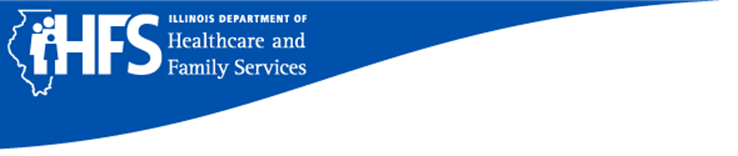 Historical Medical Assistance LiabilityGRF and Related Funds
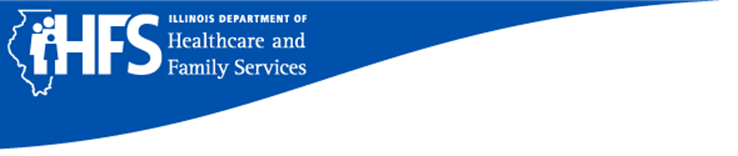 Medical Assistance Program IntegrityFraud & Abuse Prevention
In FY 2017, the Inspector General achieved over $195 million in savings, cost avoidance and recoveries
FY 2019 budget assumes resources for the Inspector General to combat waste, fraud and abuse in the Illinois Medical Assistance program
Quality control on Medical Assistance eligibility determinations and provider claims
Best Practice data analytics to identify outlier provider and client behavior
Provider payment audits
Client asset discovery
Provider and client investigations
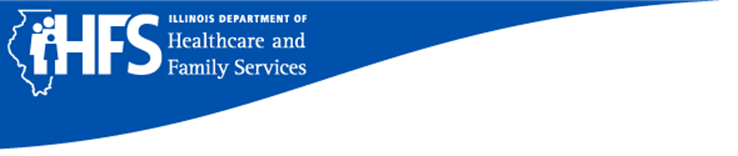 Transforming Medical Assistance
HealthChoice Illinois: Managed Care Reboot
Expands managed care program to cover over 80% of Medicaid beneficiaries

Managed care now available in every county across the state
Prior managed care was available only in 30 counties

Reduced contracted Managed Care Organizations from twelve to seven

HealthChoice Illinois contracts became effective January 1, 2018
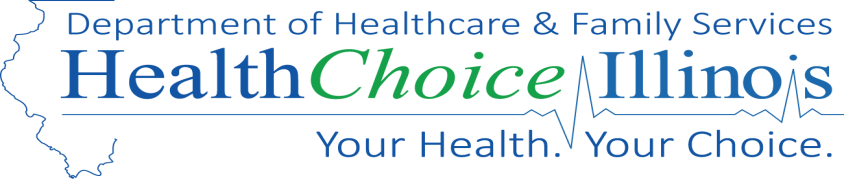 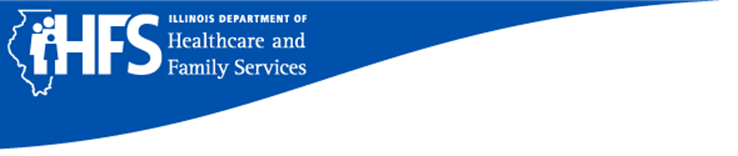 Transforming Medical Assistance
HealthChoice Illinois
Enhances focus on quality, outcomes and accountability
 
Establishes vital guidelines for better care coordination, quality measures and access

Emphasizes prevention and managing chronic illnesses to reduce costly and dangerous complications

Streamlines procedures to better serve patient needs and providers, including uniform credentialing to reduce administrative costs
 
Helps to realize the broad vision of the state’s 1115 federal waiver proposal to better integrate physical and behavioral healthcare
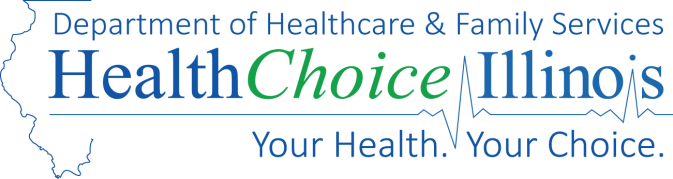 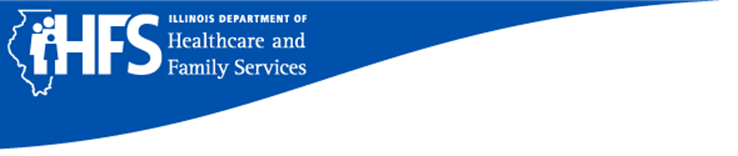 Transforming Medical Assistance
1115 Federal Demonstration Waiver &        State Plan Amendments

Building a nation-leading behavioral health system
Rebalances the behavioral health delivery system, reducing over-reliance on institutional care and shifting to community-based care, where appropriate

Promotes integrated delivery of behavioral and physical health care

Provides infrastructure for achieving the goals of the N.B. v Norwood Consent Decree
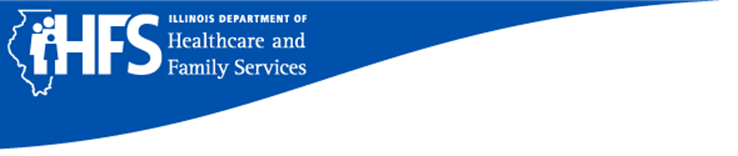 Transforming Information Technology
Developing a state-of-the-art technology platform
Replaces decades old systems that inhibit efficient and effective reporting, analytics and timely decision making
New systems that enhance program integrity and increase efficiency and while reducing costs
Major system milestones:
Provider Enrollment System (enabling Uniform Credentialing) 
Integrated Eligibility System – Phases I & II
Pharmacy Benefit Management System
Data Analytics Platform (MedInsight) Implementation
Long Term Care Billing
Medicaid Management Information System (IMPACT – Phase II)
Enterprise Resource Planning (ERP) System
Strong cooperation with the Department of Innovation & Technology (DoIT)
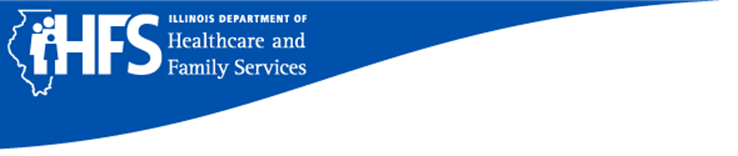 Program Area Appropriations Comparison(Dollars in Millions)